Открытое занятие « Мы с тобою тёплым днём на прогулку в лес пойдём»
Воспитатель IКК:
 МКДОУ «Богучарский детский сад «Улыбка»
Лашина М.А.
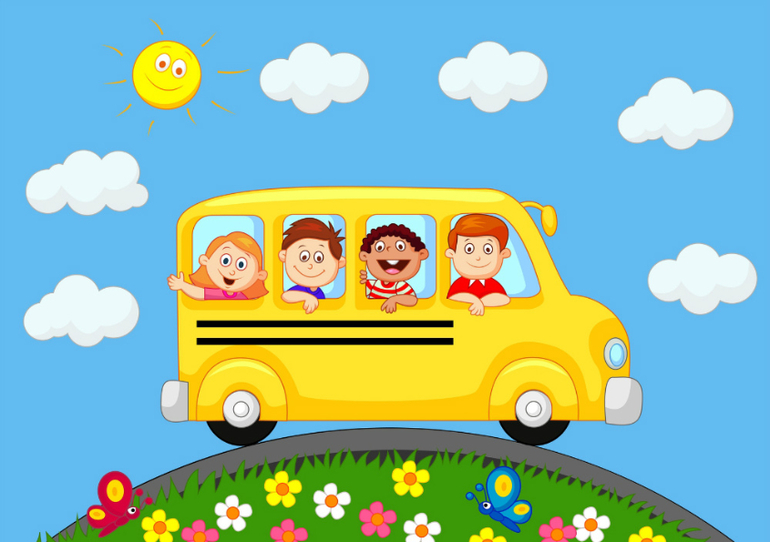 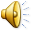 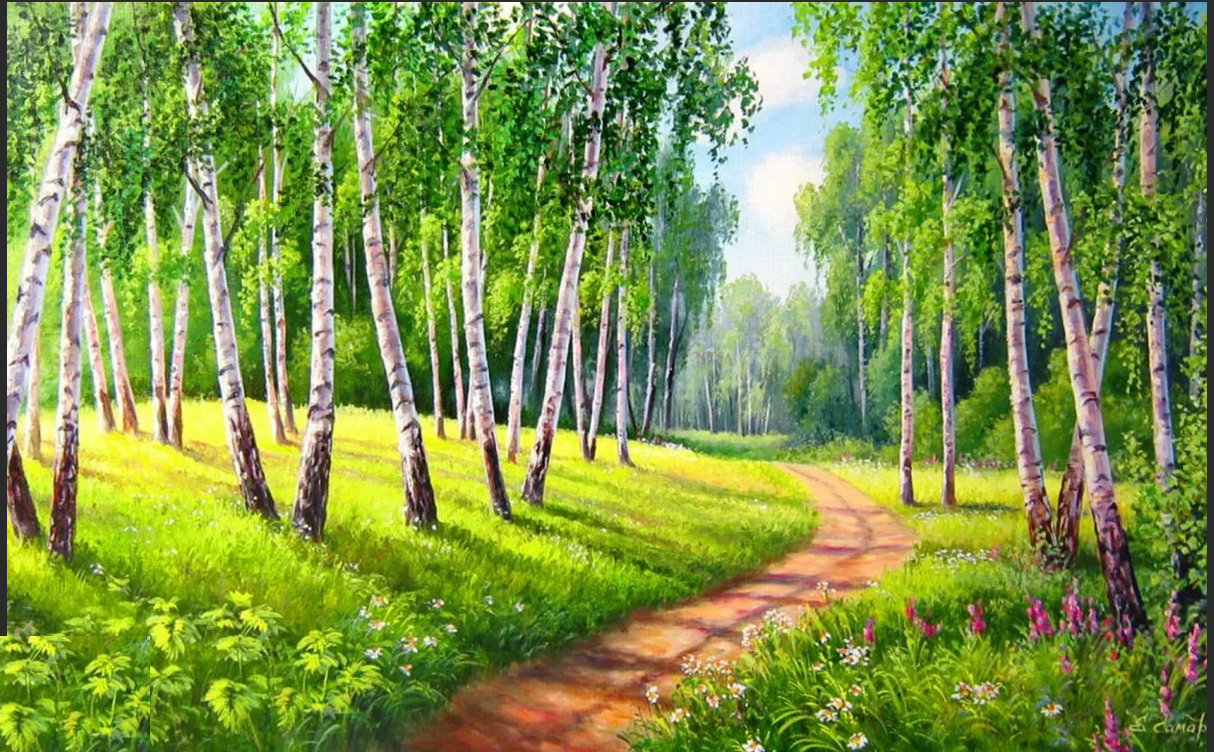 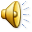 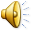 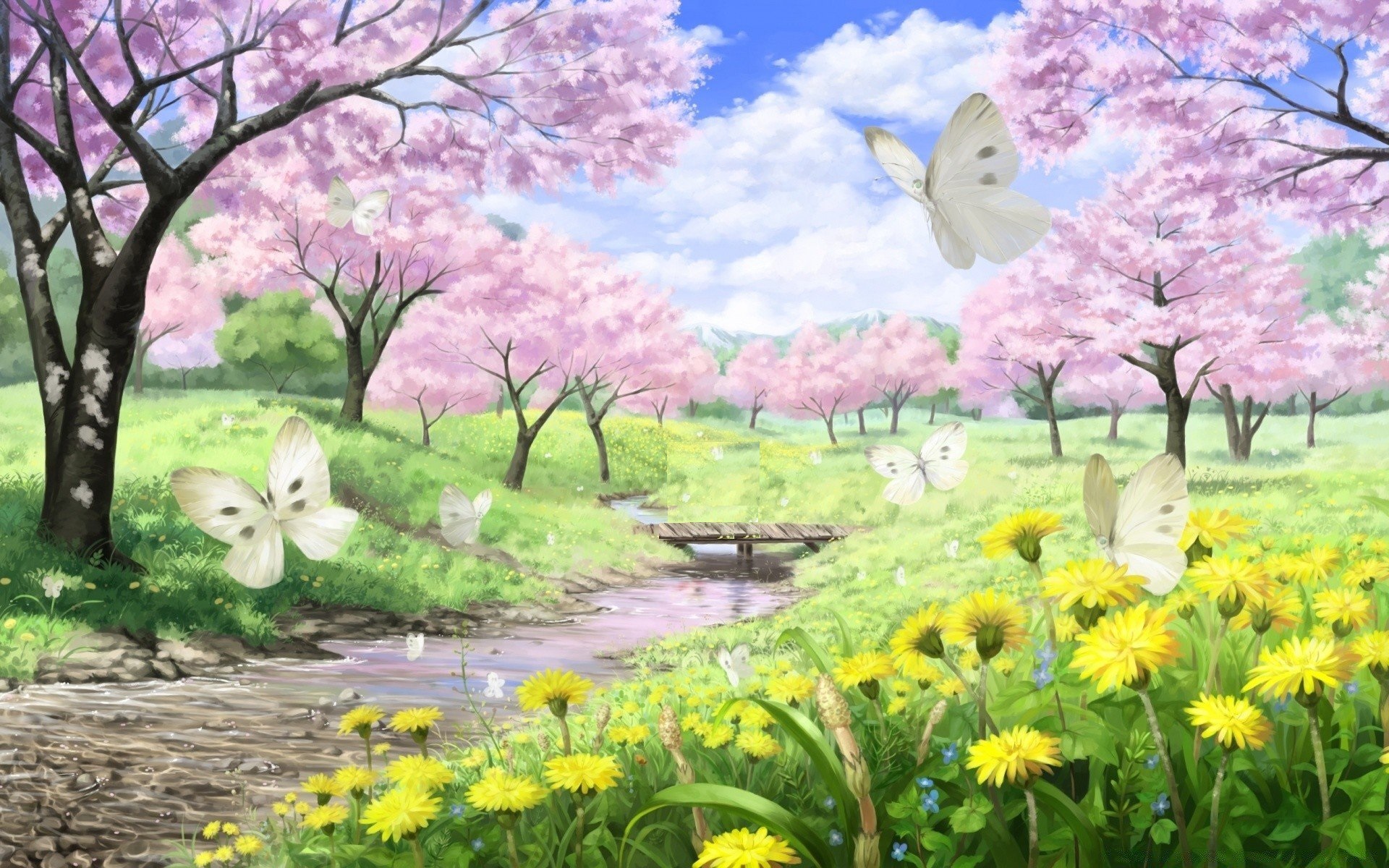 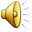 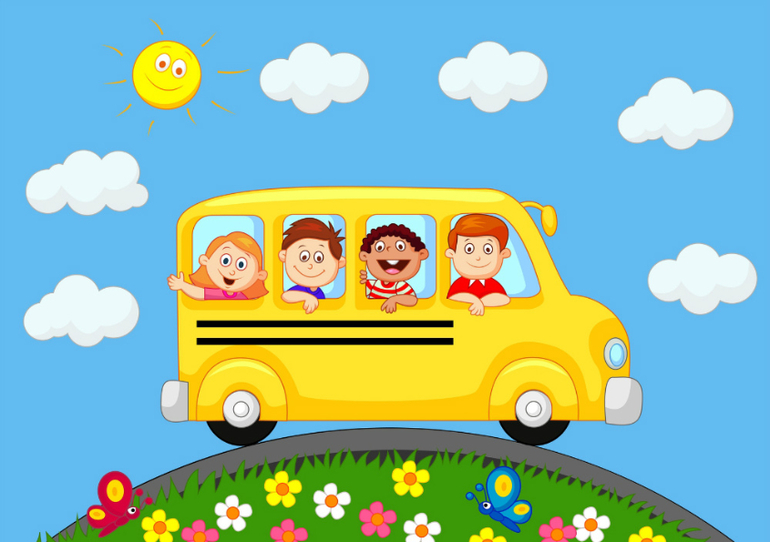 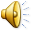